ПОСМОТРИТЕ НА СЕБЯ СО СТОРОНЫ   . . .
Царевна - Несмеяна
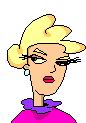 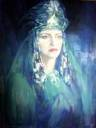 Снежная королева
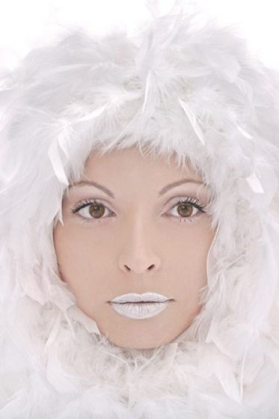 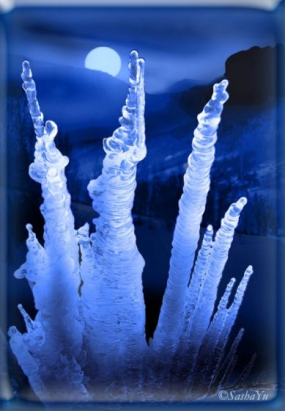 Спящая красавица.
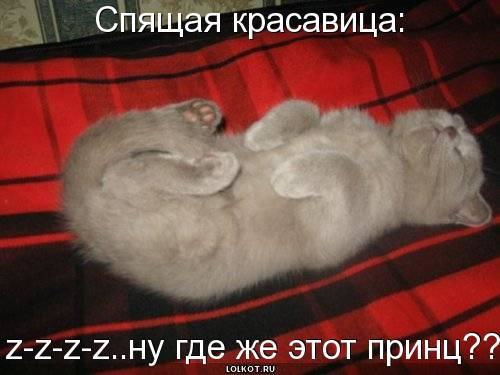 Унтер -Пришибеева.
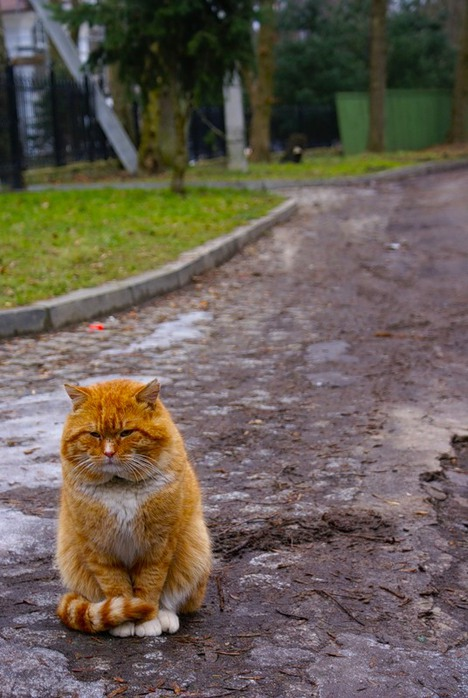 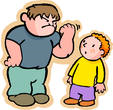 Суматошная мать.
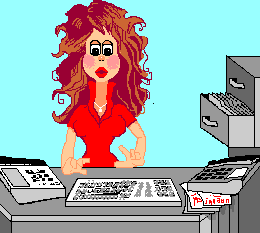 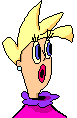 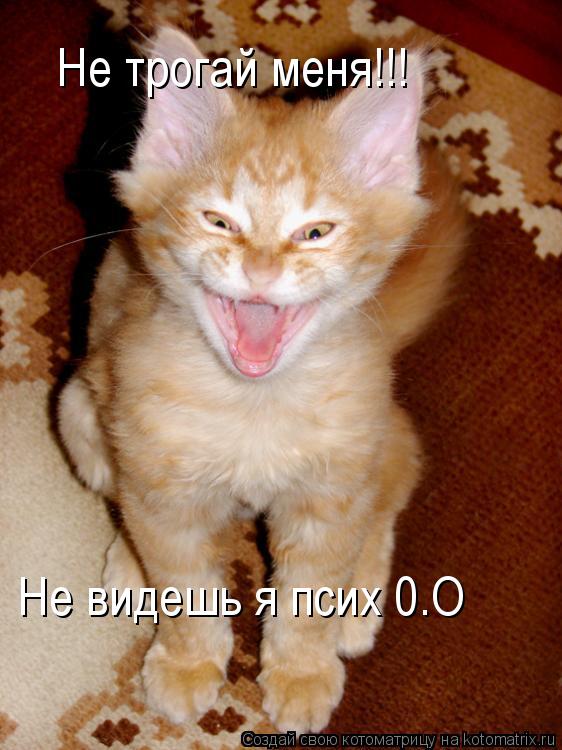 Наседка.
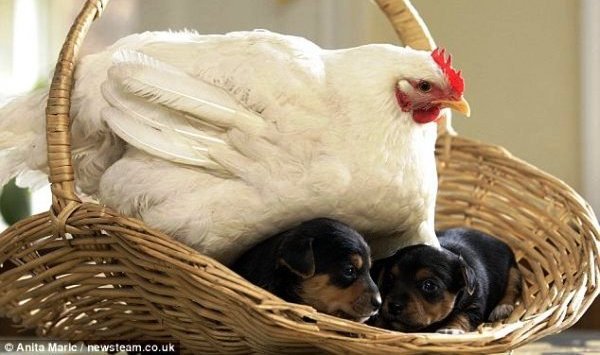 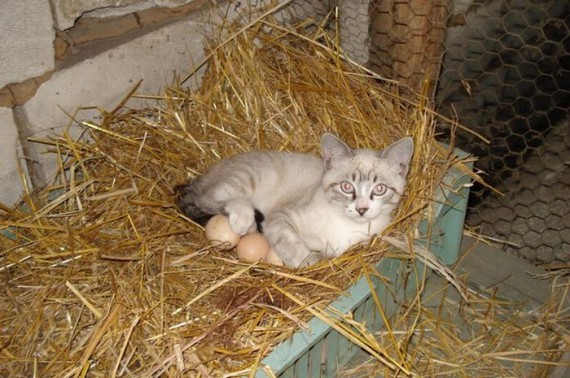 Вечный ребенок.
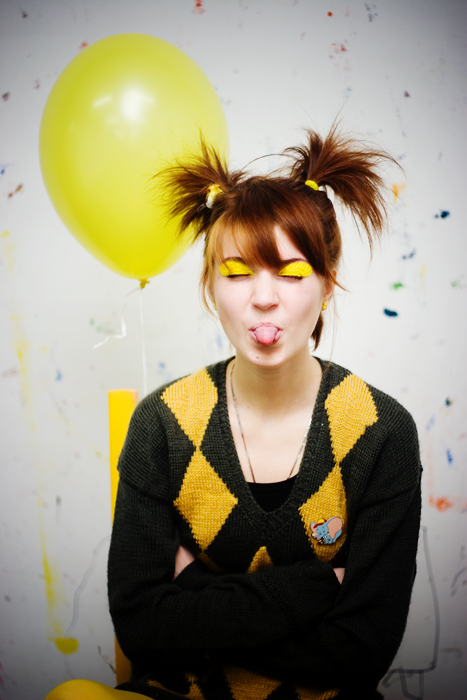 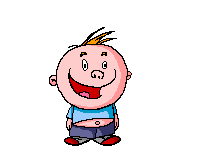 Вы многое умеете . . .У Д А Ч И
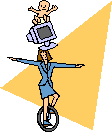 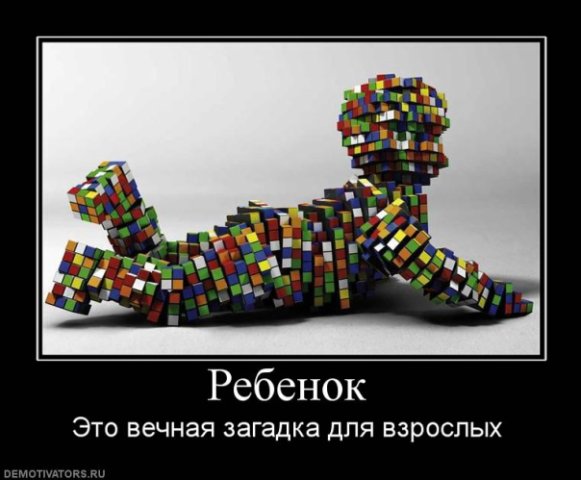